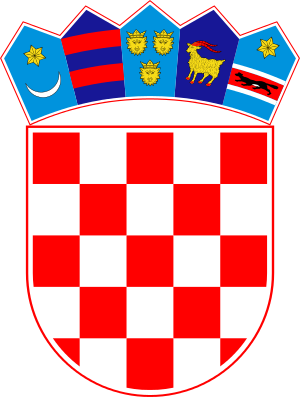 Akcijski plan za administrativno rasterećenje gospodarstva 2019. - za jeftinije i jednostavnije poslovanje -
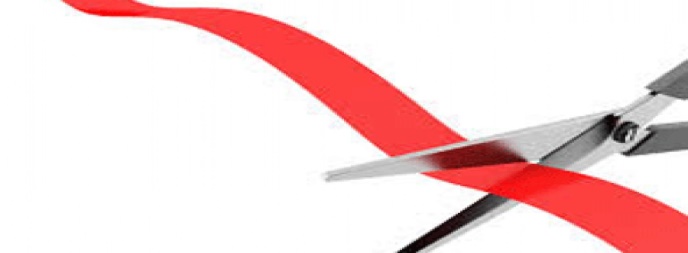 Analizirano 939 propisa u ukupno 70 zakonodavnih područja

Utvrđeno 3076 obveza koje poduzetnicima čine trošak od 12,4 milijarde kuna

Trošak administrativnih obveza u 2018. i 2019. smanjujemo za 22%
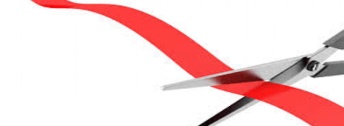 [Speaker Notes: May require more than one slide]
Nastavak provedbe mjera rasterećenja
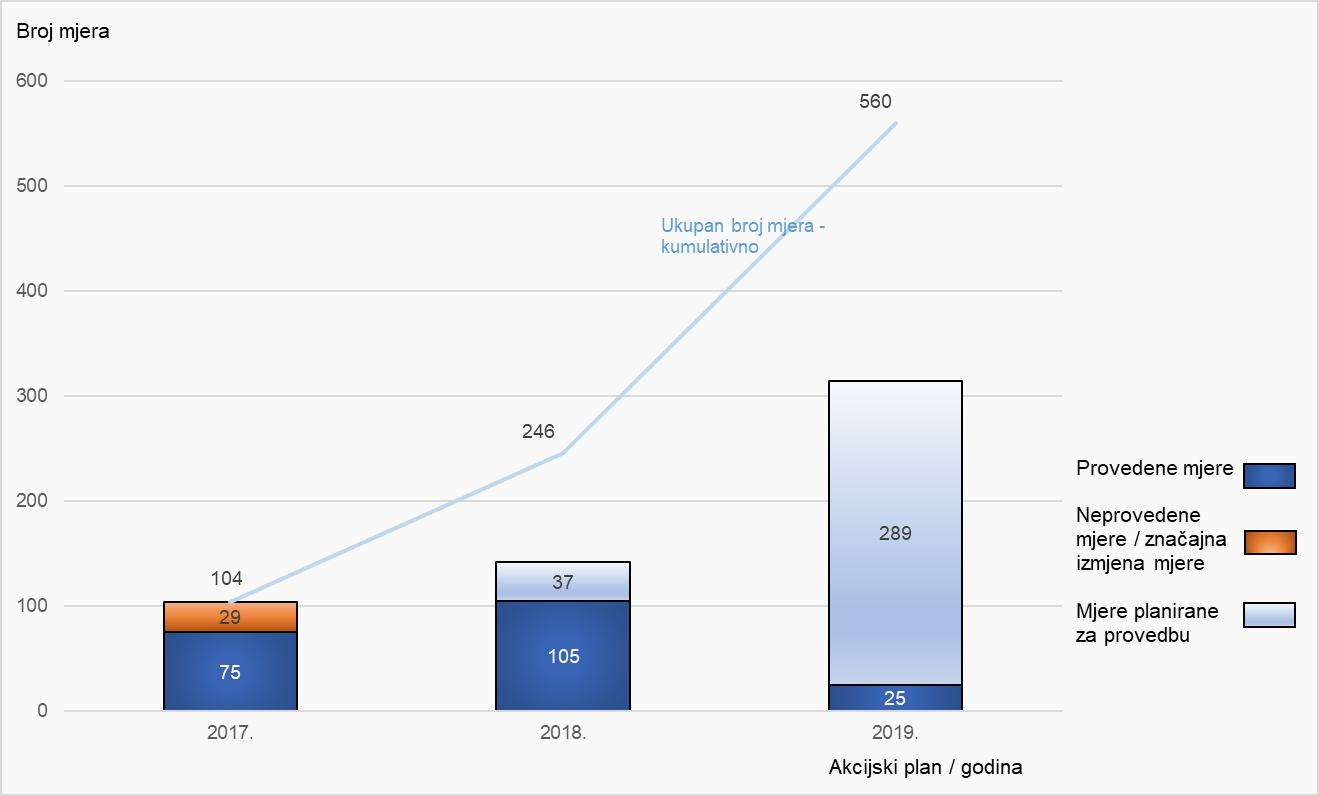 314
142
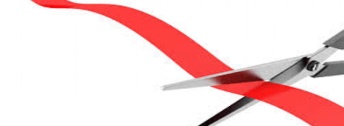 [Speaker Notes: May require more than one slide]
METODOLOGIJA 
Standard Cost Model (SCM)
Mjere rasterećenja predložene su temeljem provedenih mjerenja i analiza primjenom SCM metodologije
SCM formula
trošak vremena za administrativnu obvezu x bruto trošak satnice
 + fiksni materijalni trošak (30%) + naknade
 x učestalost u godini = administrativni trošak subjekta

x broj subjekata na koje se obveza odnosi = administrativni trošak gospodarstva
Koristi se u većini zemalja EU i OECD-a
SCM daje odgovore:
Koliko vremena i novca se troši na svaku obvezu?
Koje su sve radnje potrebne?
Gdje se može smanjivati administrativni trošak?
Koji su troškovi opravdani, a koji su suvišni? 
Koliku uštedu donosimo poduzetniku i gospodarstvu?
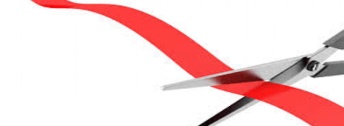 PRIMJERI PROVEDENIH MJERA
Akcijski plan 2017.
Izmjene i dopune Zakona o zaštiti pučanstva od zaraznih bolesti (NN 130/17) – smanjena učestalost sanitarnih i zdravstvenih pregleda, jednostavnija i jeftinija edukacija radnika, smanjene upravne pristojbe i dozvole za 65%, ukinuto nepotrebno birokratiziranje poput dostave preslika iz zemljišnih knjiga koje nemaju veze sa djelatnošću koja se obavlja
Izmjene i dopune Zakona o zaštiti na radu (NN 94/2018) – smanjena učestalost organizacije odbora zaštite na radu za djelatnosti niskog rizika, pojednostavljen postupak prijave ozljede na radu i evidencija radnog vremena, omogućena online aplikacija/vodić kojom poduzetnici mogu samostalno izraditi procjenu rizika na radnom mjestu
Posrednici u prodaji i agenti na tržištu nekretnina mogu jednostavnije, bez nepotrebne papirologije i u digitalnom obliku, doći do potrebnih dozvola i dobiti rješenje o ispunjenju tehničkih uvjeta za rad
Ukinuta obveza pokretanja ovrhe za samozaposlene poduzetnike koji su ujedno direktori trgovačkih društava
Pojednostavljen i digitaliziran postupak prijave gradilišta
Liberalizirano tržište usluga revizora (ukinuta ograničenja trajanja ovlaštenja...)
Ukinuta količinska i teritorijalna ograničenja za rad autoškola
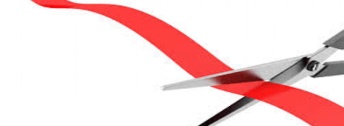 5
PRIMJERI PROVEDENIH MJERA
Akcijski plan 2018.
Ukinuta obveza plaćanja svih naknada Državnom zavodu za statistiku kod razvrstavanja prema NKD-u kod osnivanja ili promjene djelatnosti
Državna geodetska uprava omogućila je izdavanje javnih isprava elektroničkim putem te ukinula naplatu troškova
Ukida se niz obveza iz nadležnosti Porezne uprave:
Obveza vođenja evidencije o isplaćenim dohotcima od nesamostalnog rada (obrazac DNR) te će se radnicima omogućiti uvid u podatke putem e-Porezne ili izravno u Poreznoj upravi
Obveza vođenja IP obrasca za 2019. godinu i nadalje (primici od nesamostalnog rada)
Obveza dostave izvješća o uplaćenim premijama dobrovoljnog mirovinskog osiguranja (obrazac DMO)
Ukinut je niz administrativnih zahtjeva u području fitosanitarne politike, akvakulture i ribarstva (digitalizacija postupaka, ukidanje ili smanjenje naknada za obvezne preglede i stručno osposobljavanje, povezivanje sa sudskim i obrtnim registrom kod izdavanja dozvola)
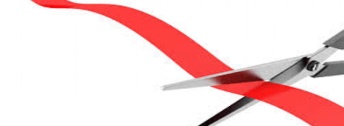 6
Akcijski plan za administrativno rasterećenje gospodarstva 2019
36 područja
314 mjera 
15,57% rasterećenja izmjerenih obveza
626,74 milijuna kn smanjenje troškova obveza
Obvezni doprinosi 
Gospodarenje otpadom 
Trgovačko pravo
Veterinarstvo i sigurnost hrane
Pomorstvo
Građansko pravo
Vodno gospodarstvo
Lijekovi
Zaštita okoliša
Projektiranje i nadzor gradnje, upravljanje i kontrola projekata
Standardi kvalitete za hranu
Zaštita prirode
Psihološka djelatnost
Homologacija 
Doniranje hrane
Zračni promet
Organizacija pravosuđa
Edukacijsko-rehabilitacijska djelatnost
Nakladništvo osnovnoškolskih i srednjoškolskih udžbenika
Građevni proizvodi
Sustavi kvalitete poljoprivrednih i prehrambenih proizvoda
Fitosanitarna politika
Vinarstvo
Visoko obrazovanje i znanost
Razvrstavanje i klasiranje životinjskih trupova
Prirodne mineralne i izvorske vode
Porezni postupak
Socijalna skrb
Elektroničke komunikacije
Zaštita zraka i klime
Upisnik poljoprivrednika
Energetika
Turizam i ugostiteljstvo
Kretanje i boravak stranaca
Trošarine
Medicinski proizvodi
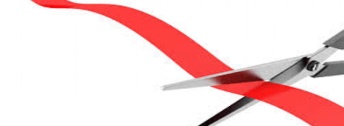 7
10 područja sa najvećim administrativnim opterećenjem
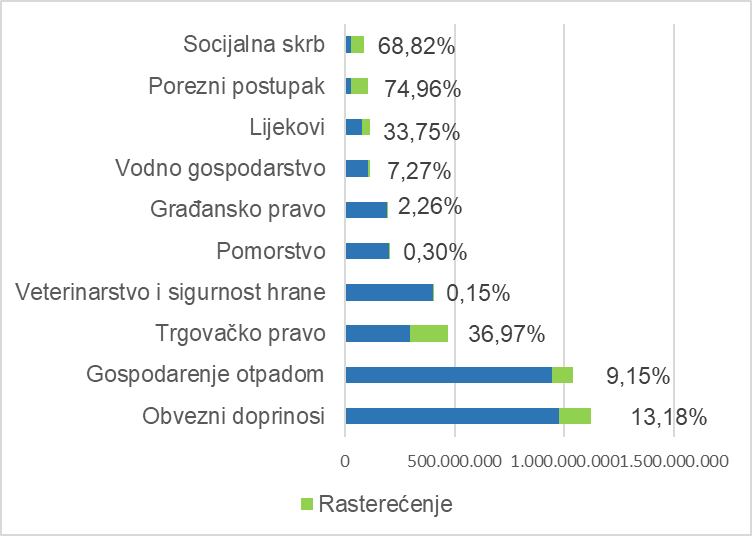 Ukupni trošak svih obaveza 
u 10 područja:
 3,8 milijardi kn 


Ukupno rasterećenje: 
606,4 milijuna kn
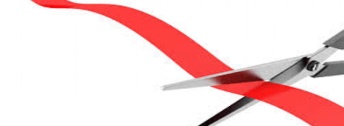 Primjeri pojednostavljenja poslovanja
Digitalizacija postupaka u trgovačkom pravu
Osnivanje trgovačkog društva elektroničkim putem
Omogućavanje postupaka u kojima se ovjera može potpisati korištenjem naprednog elektroničkog potpisa, poput npr. izmjene statusnih promjena u sudskom registru, kod upravnih postupaka poput prijave statusnih promjena trgovačkih društava, prijave izmjena društvenog ugovora, upisa promjene temeljnog kapitala ili brisanja subjekta upisa 
Omogućavanje korištenja elektroničke komunikacije u postupcima pred trgovačkim sudovima
Ušteda: 173,8 milijuna kuna
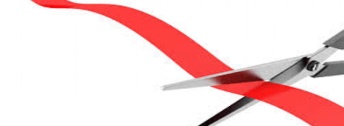 9
Primjeri pojednostavljenja poslovanja
Digitalizacija postupaka u postupcima carinske uprave
Daljnji razvoj elektroničkog sustava povezivanjem sustava sa tijelima državne uprave koji imaju potrebne evidencije 
Ukidanje obveza dostavljanja dijela dokumentacije koje trošarinski obveznici sada moraju dostavljati
Ušteda: 5,1 milijuna kuna
Zaštita okoliša
Uvođenje elektronske dostave podataka o kakvoći vode i ispuštanju otpadnih voda 
Smanjenje administracije i omogućavanje bržeg i učinkovitijeg praćenja i nadzora prijavljenih vrijednosti
Ušteda: 8,3 milijuna kuna
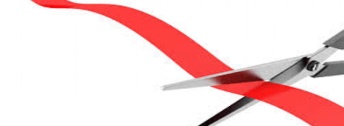 10
Daljnji razvoj platforme Hrvatski digitalni turizam
Primjeri pojednostavljenja poslovanja
Pojednostavljenje i ubrzavanje procedura uvođenjem elektroničkih postupaka za predaje zahtjeva:
za izdavanje rješenja za pružanje usluge turističkog vodiča
 za pružanje ugostiteljskih usluga
 za ispunjavanje minimalnih uvjeta za ugostiteljski objekt.
Ušteda: 2,4 milijuna kuna
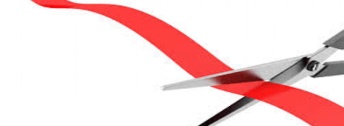 11
Primjeri pojednostavljenja poslovanja
Pojednostavljenje evidencija za OPG-ove
Ukida se obveza vođenja dvostruke evidencije o prodaji za poljoprivrednike koji posluju kao OPG-ovi 
(jednu evidenciju o prodaji su morali voditi prema Zakonu o trgovini a drugu sa istovjetnim podacima prema Zakonu o poljoprivredi)
Ušteda: 6,6 milijuna kuna
Doniranje hrane
Pojednostavljenje i ukidanje brojnih evidencija i obveza donatora
Ušteda: 1,3 milijuna kuna
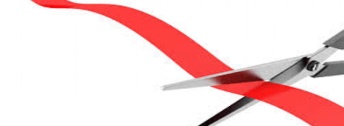 12
Primjeri pojednostavljenja poslovanja
Zapošljavanje stranaca
Pojednostavljenje i ukidanje dostave brojne dokumentacije za dozvole za rad stranaca 
Pojednostavljenje postupka ishođenja dozvole boravka i rada „EU plava karta”
Ušteda: 0,85 milijuna kuna
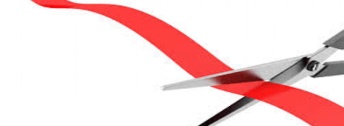 13
Primjeri pojednostavljenja poslovanja
Provođenje ovrhe
Ukida se obaveza poslodavca za provedbu rješenja o ovrsi/izjave o zapljeni – sve ovršne radnje provoditi će FINA 
Ukida se obaveza poslodavca za dostavu rješenja o ovrsi novom poslodavcu ili sudu
Ušteda: 3,5 milijuna kuna
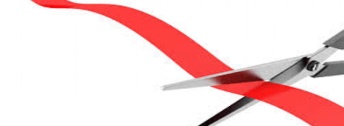 14
Hvala na pažnji
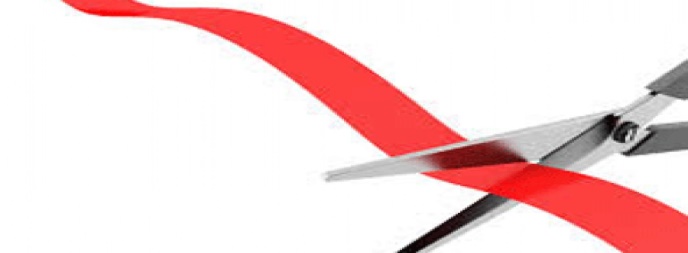